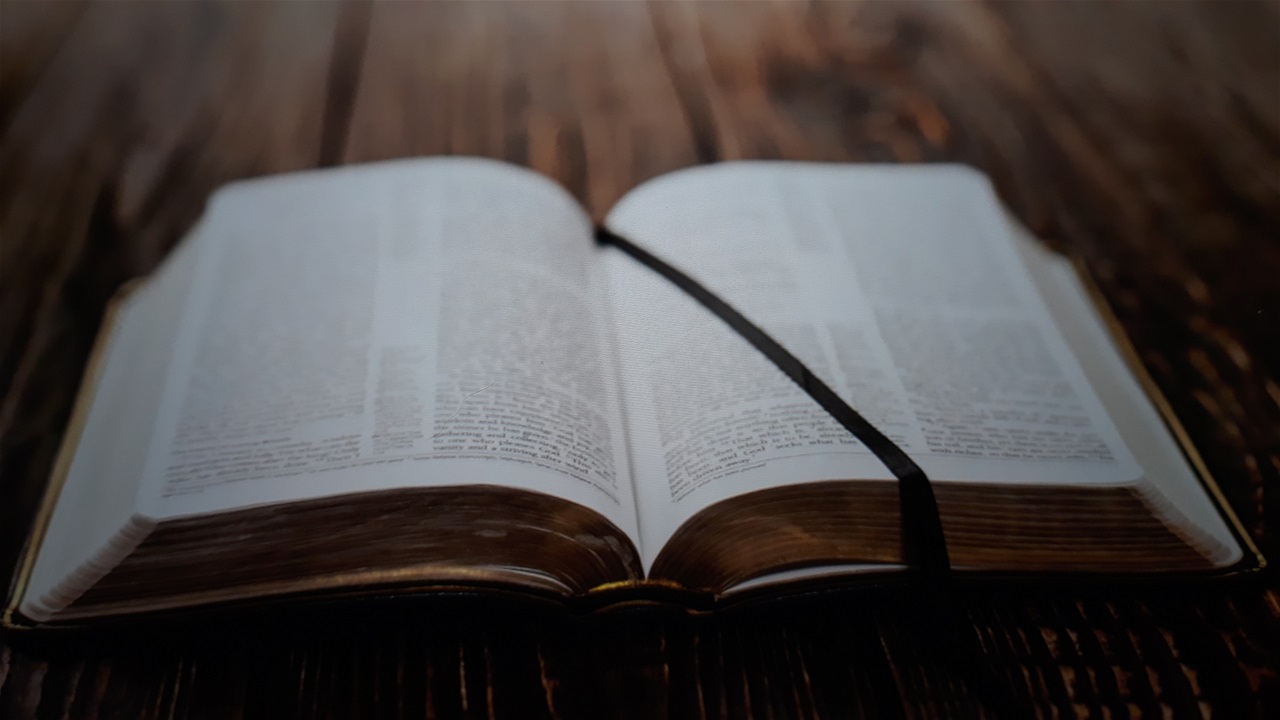 Bible Prophecy
Signs of the Times
Table of Content
Why We May Be the Terminal Generation Trailer
Understanding The Times
Are We the Terminal Generation: 15 Signs of His Imminent Return?
Understanding The Times
Falling Into Place-The Top 10 Bible Prophecy Related Stories of 2018
Jan Markell-Olive Tree Ministries 
Prophecy Update: Turkey, Iran, Russia in Syria. Rise of Apostasy. 
Spiritual Abuse-Worldview Weekend News
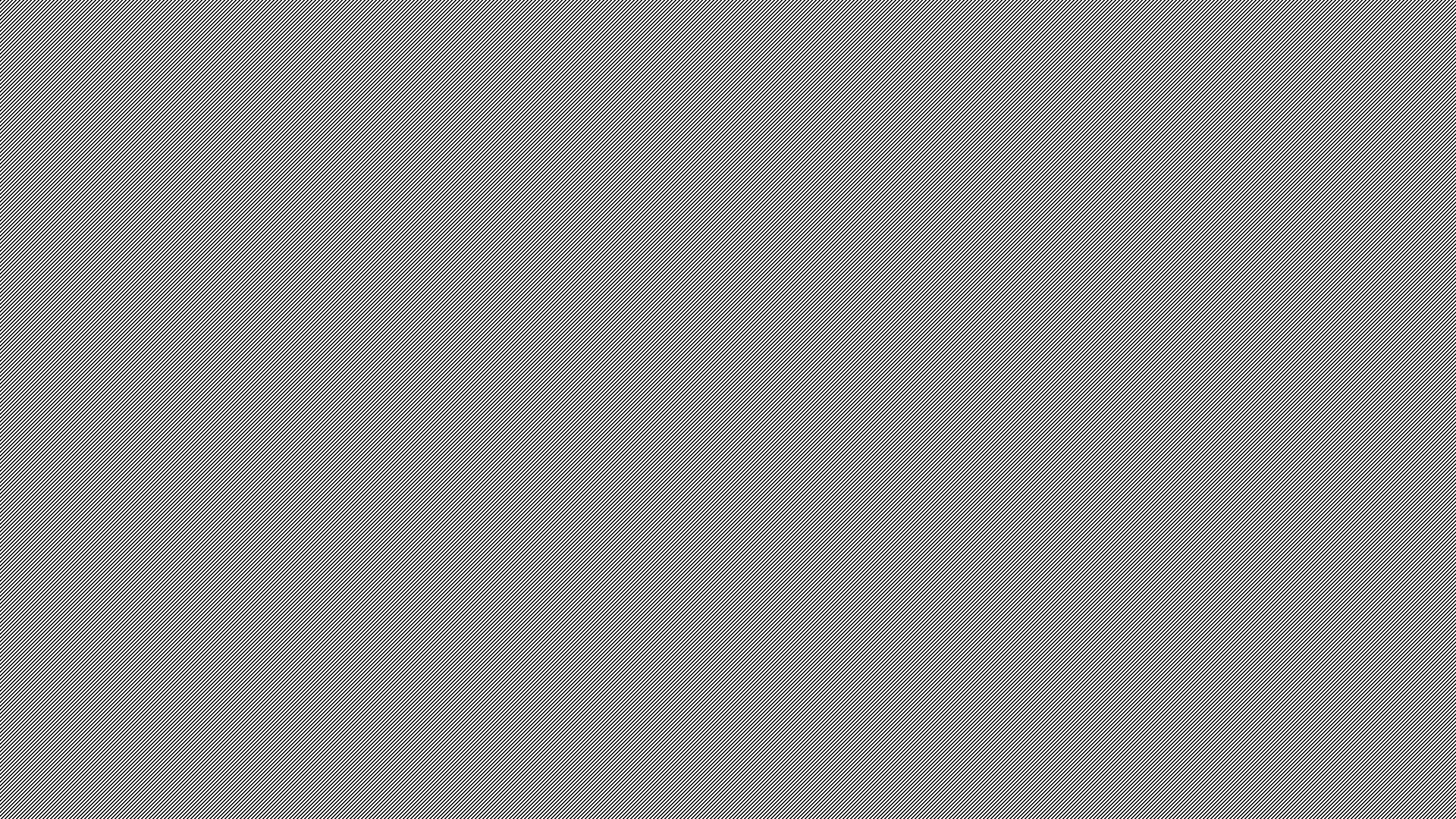 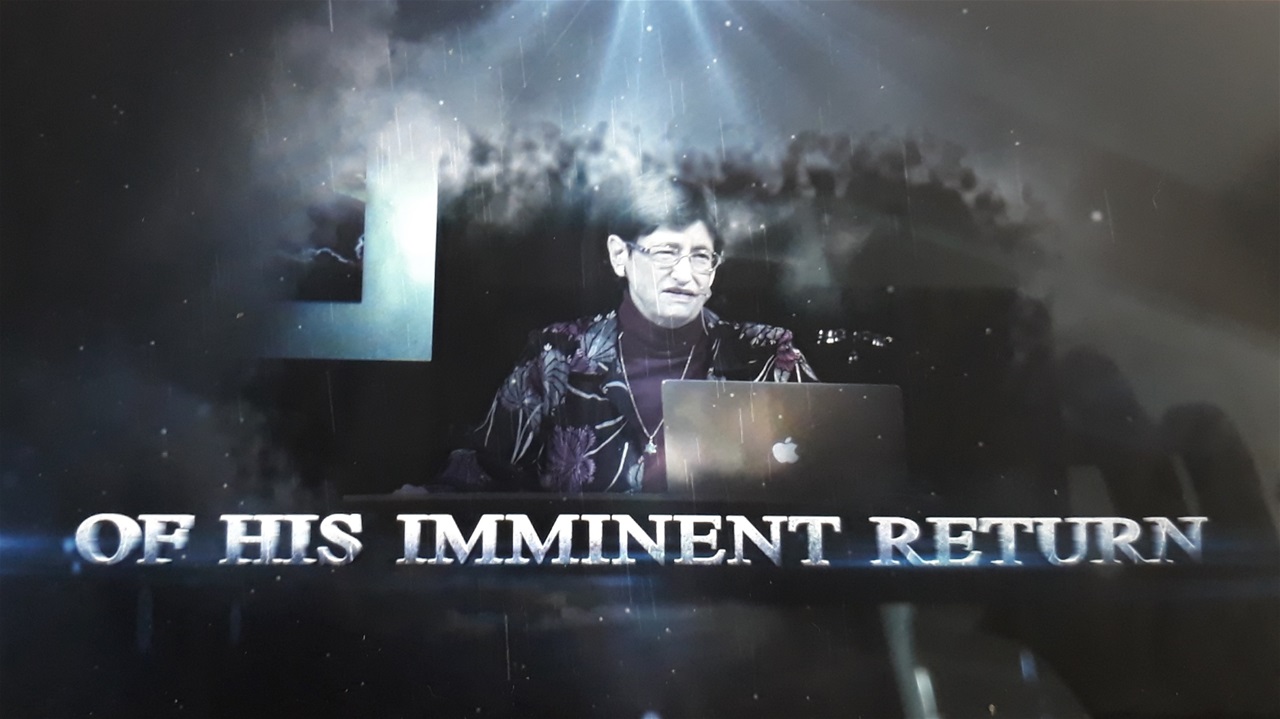 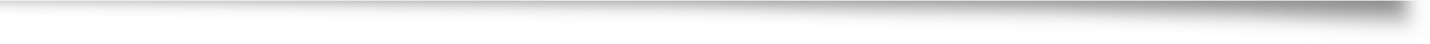 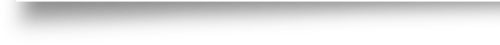 Why We May Be the Terminal GenerationTrailerhttps://youtu.be/vffUWs16F3Y
Are We the Terminal Generation: 15 Signs of His Imminent Return?
https://youtu.be/YJKLnmOLTiY
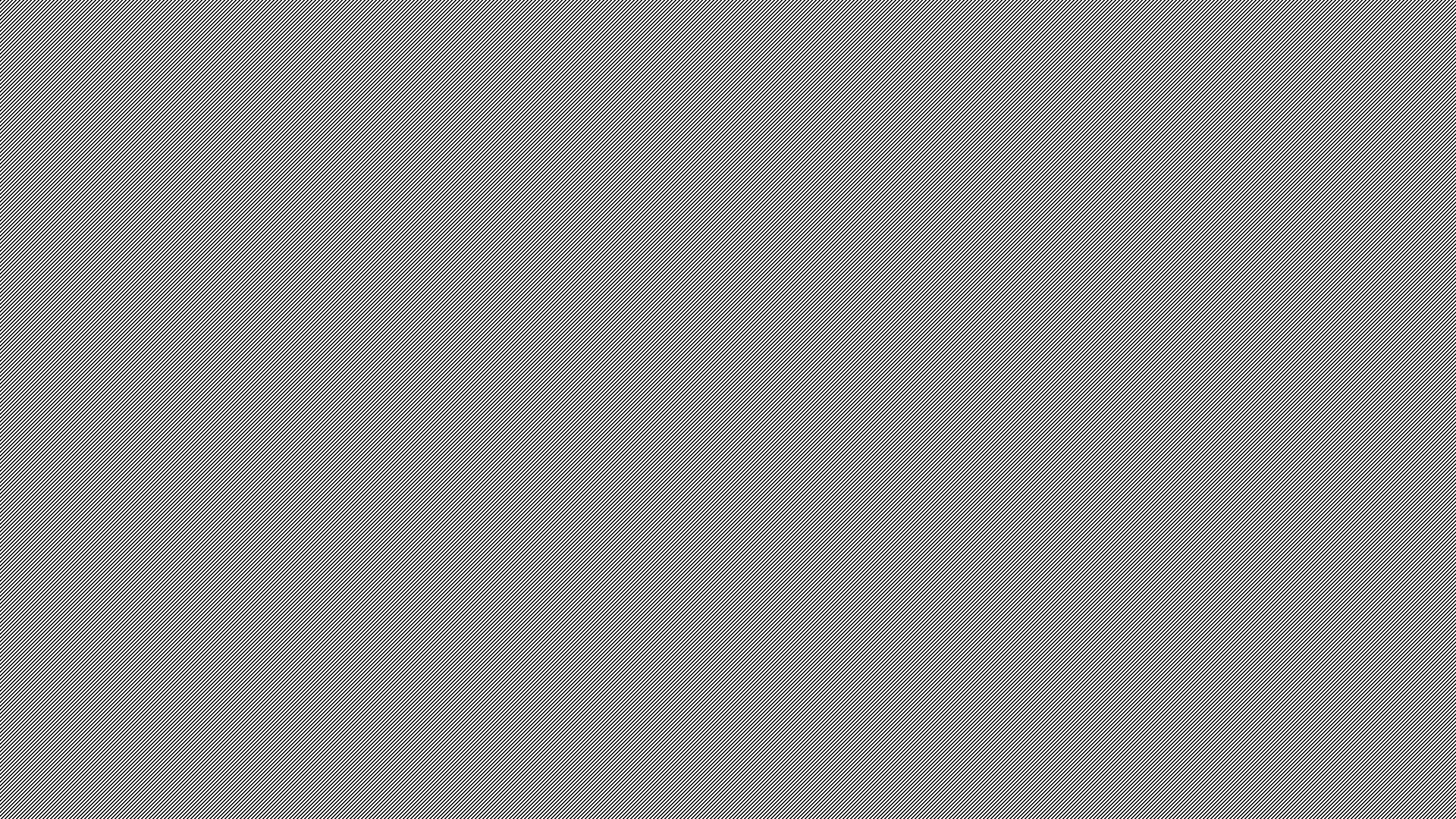 Falling Into Place The Top 10 Bible ProphecyRelated Stories of 2018
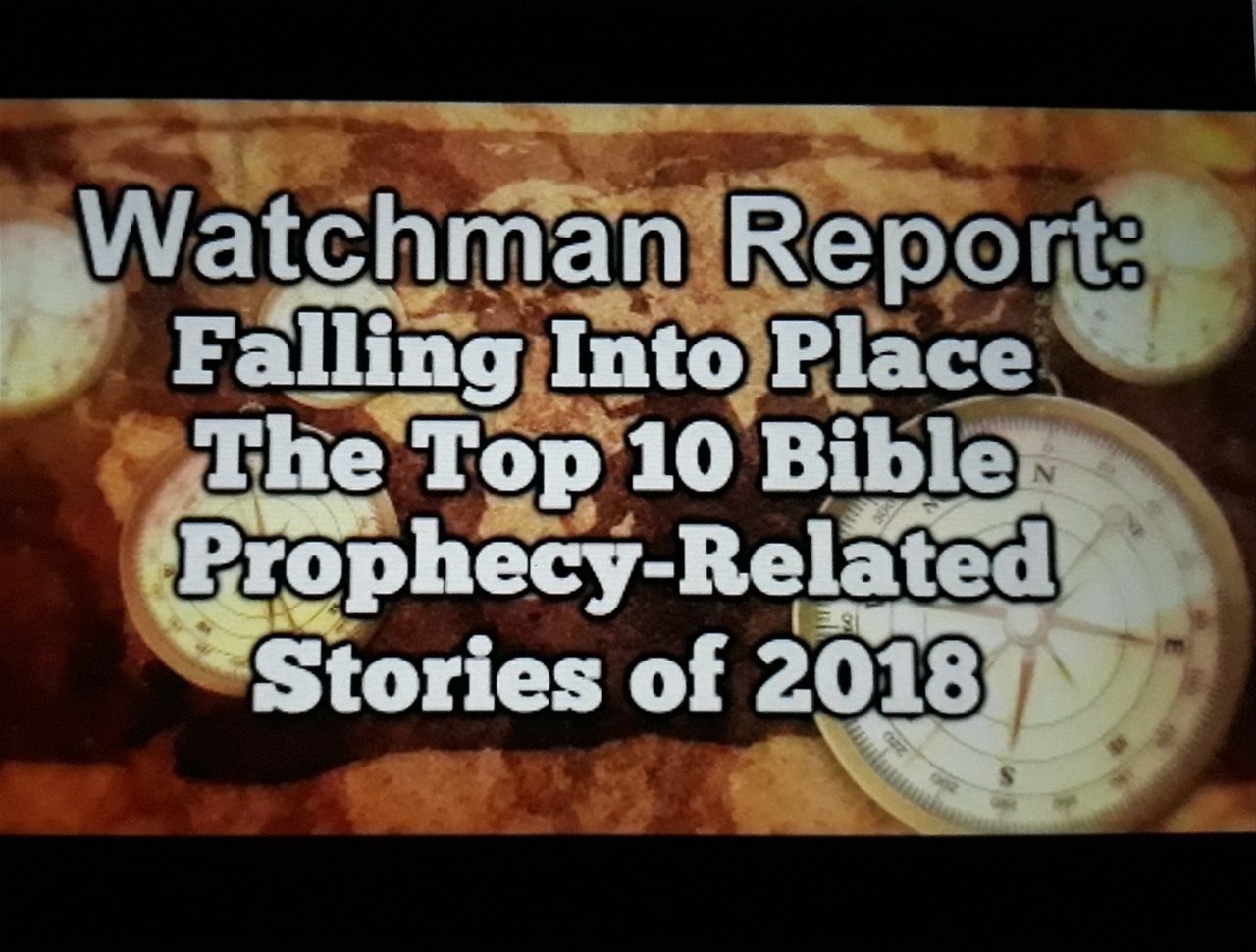 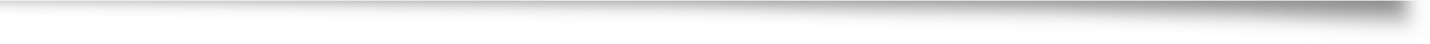 Watchman Report

https://m.youtube.com/watch?v=Vdl6OXjWvAk
Prophecy Update: Turkey, Iran, Russia in Syria. Rise of Apostasy. Spiritual Abusehttps://youtu.be/dhaHpbXcE2o
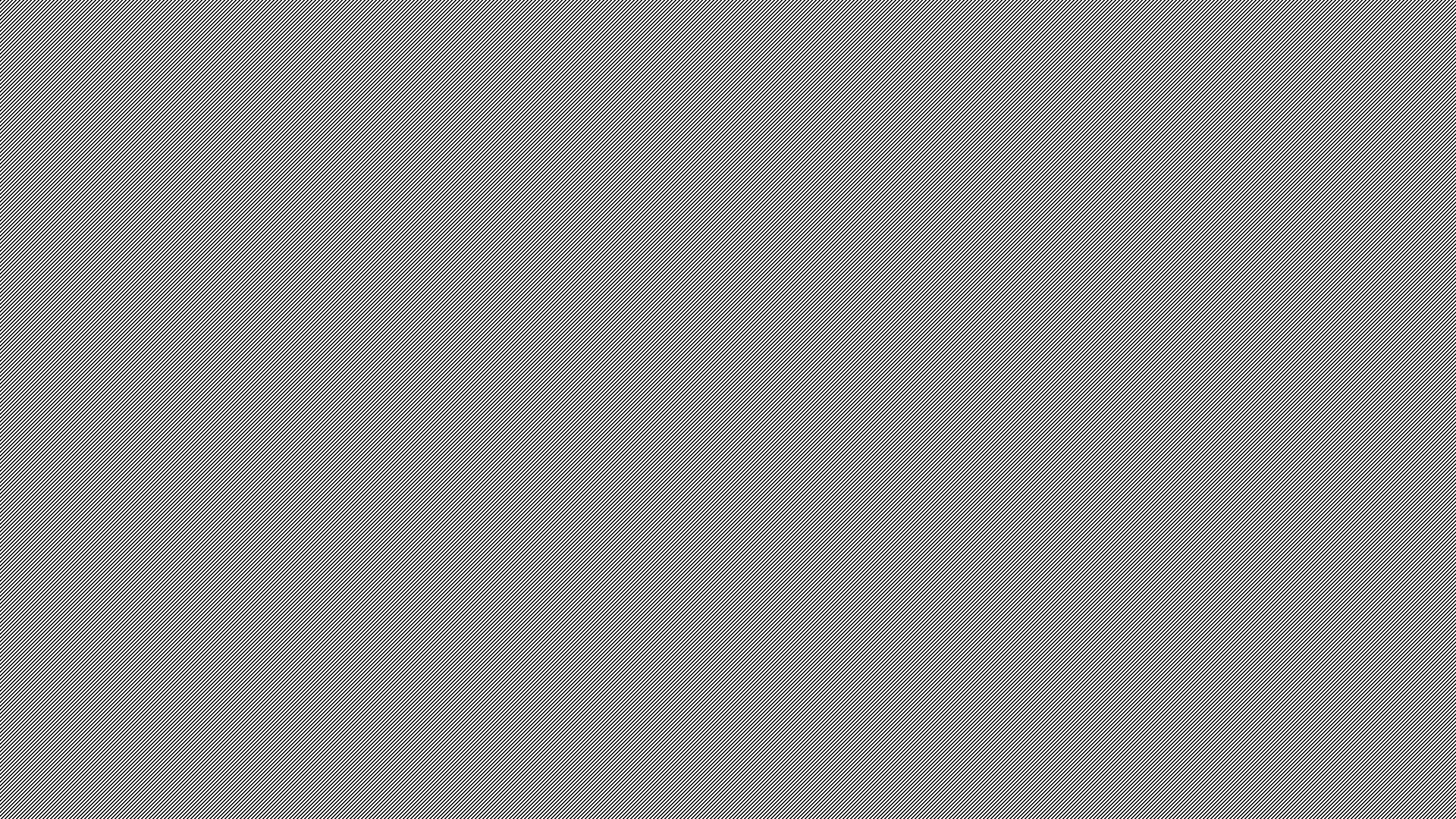 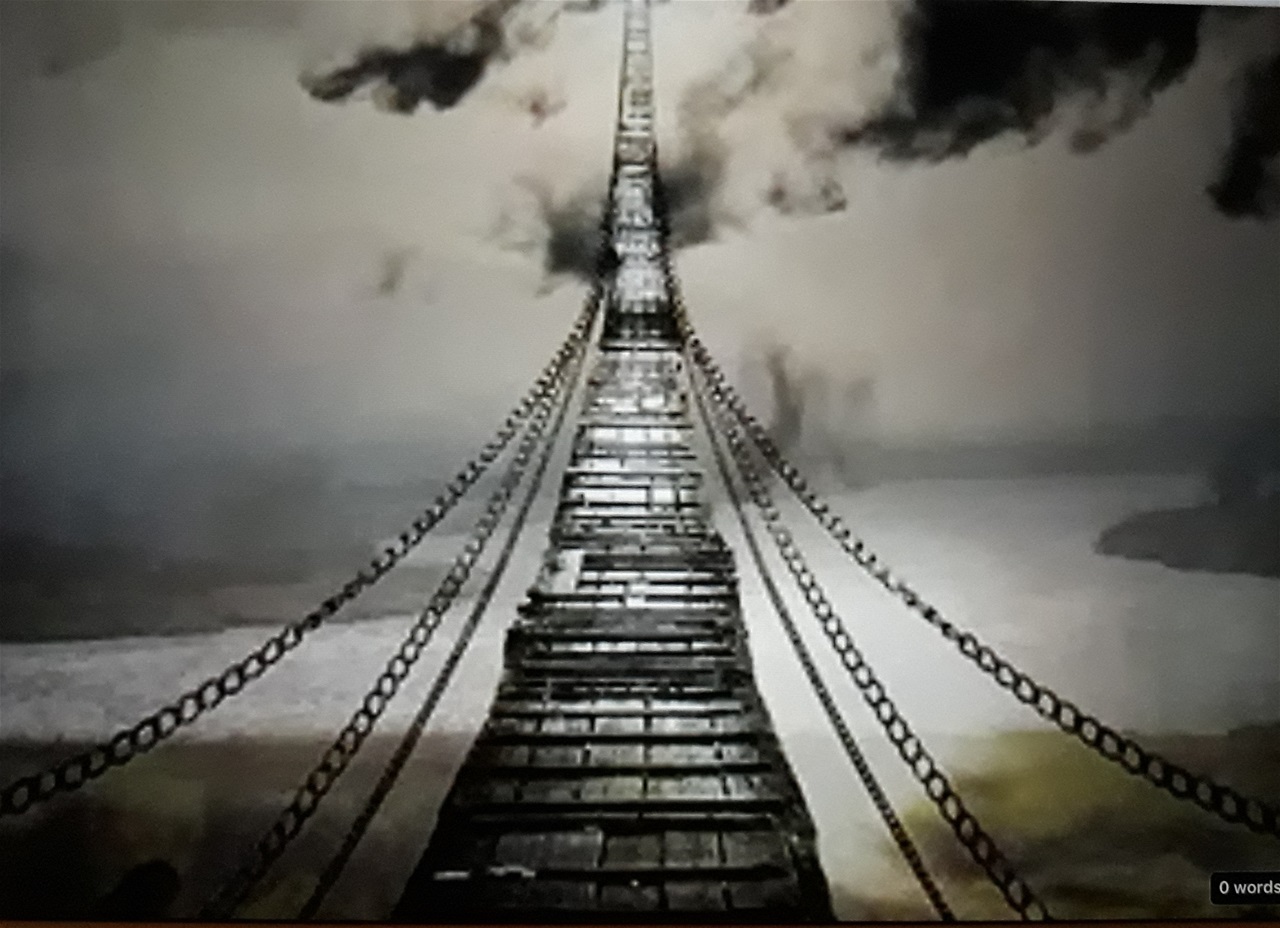 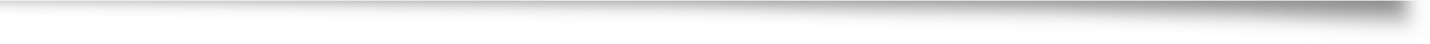 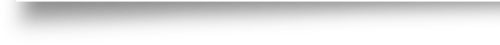 The Light of Deceptionhttps://www.thelightofdeception.com